Русская народная
 матрешка
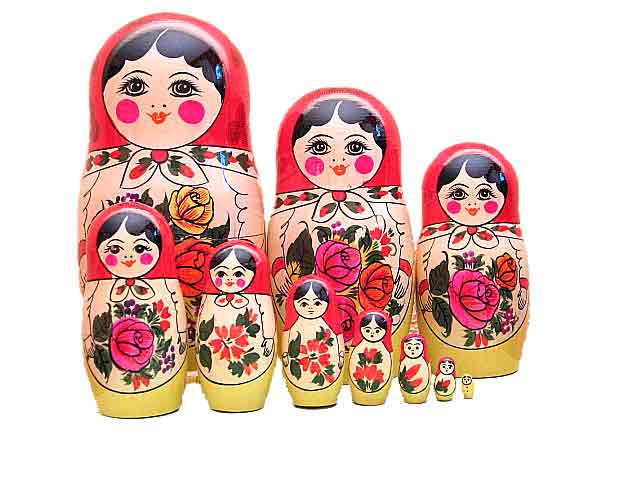 Народный костюм наших предков был удивительно красив. Одежда праздничная и повседневная соответствовала образу жизни, благосостоянию, семейному положению. Цвета были самые разнообразные: сочетание красных, синих и зеленых цветов с яркими вышивками на передниках, платках и рукавах.
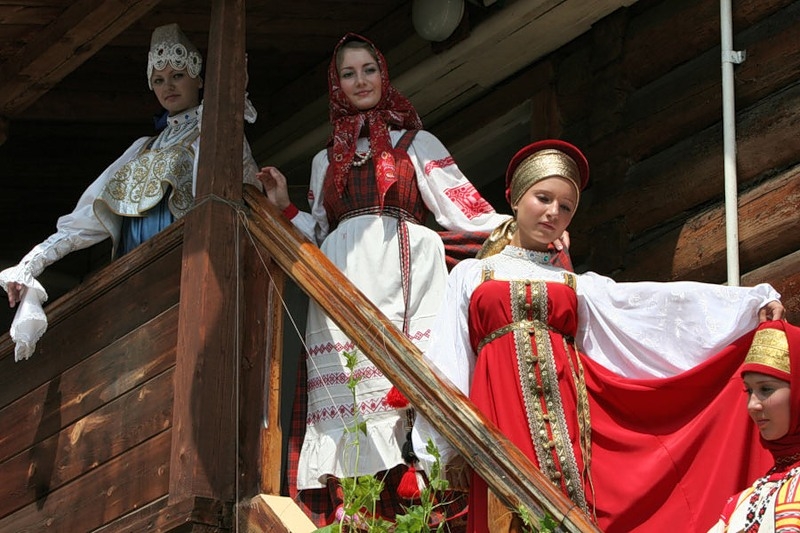 А где же родина этой всеми любимой деревянной игрушки, которая стала одним из лучших сувениров России. В конце XIX века Александра Мамонтова привезла на Московскую фабрику “Детское воспитание” фигурку японского старичка-мудреца Фукурумы. Игрушка была интересна тем, что в ней было несколько фигурок, которые вкладывались одна в другую по размерам все меньше и меньше, пока самая последняя не оказывалась совсем маленькой.
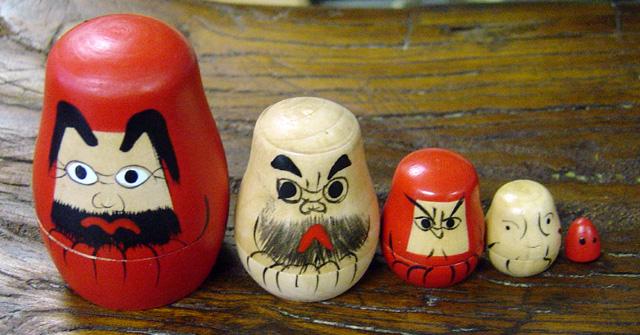 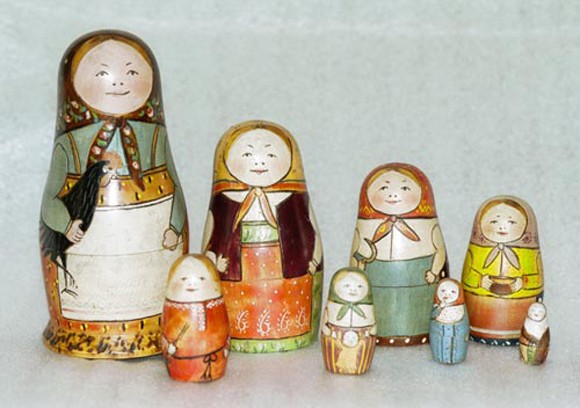 Вот и решили русские мастера повторить эту забаву для своих детей. Василий Звездочкин вырезал игрушку, которая состояла из 8 фигурок, а художник расписал их. Первая игрушка была самой большой, в ней чередовались образы русской красавицы, наряженной в сарафан, передник, платок, а самая маленькая была крошка-младенец. Назвали Матреной, потому что это имя было популярно на Руси.
Виды русской матрешки
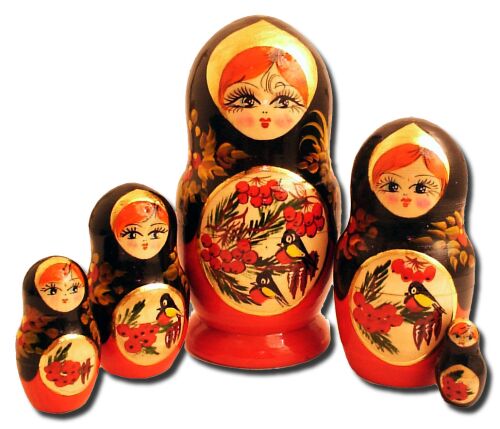 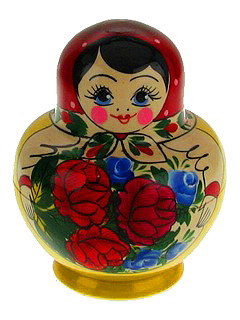 Сергиево-Посадская матрешка
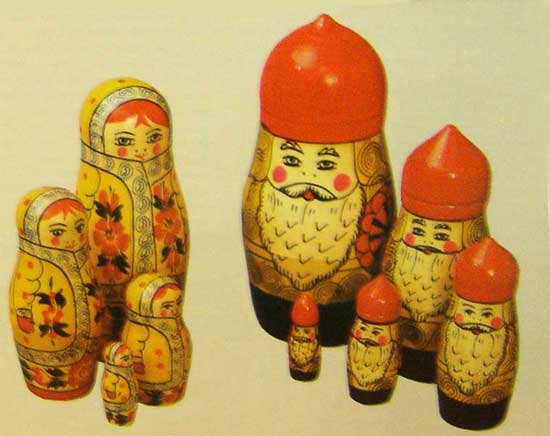 Полховская 
матрешка
Семеновская
 матрешка
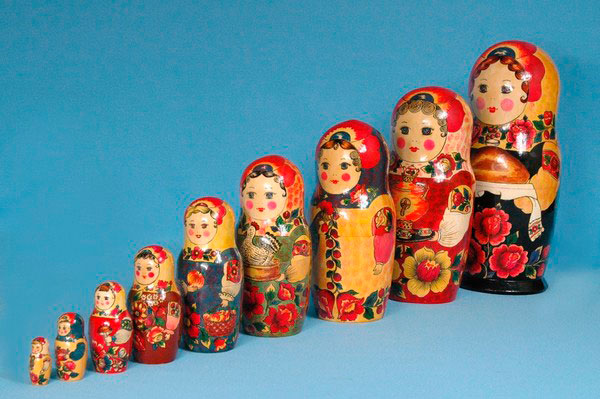 Вятская матрешка
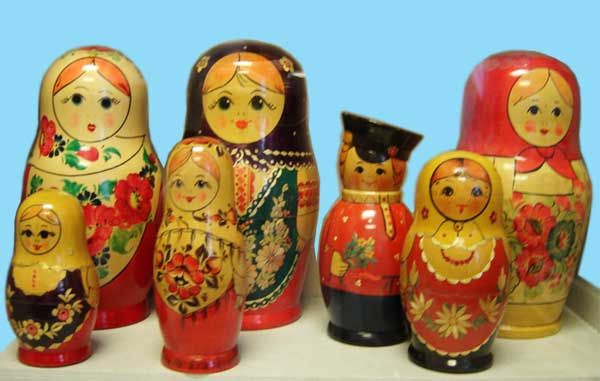 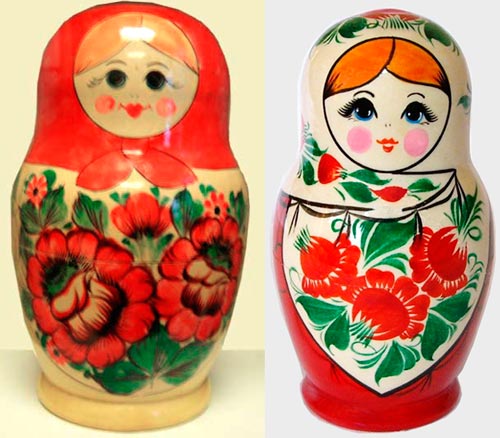 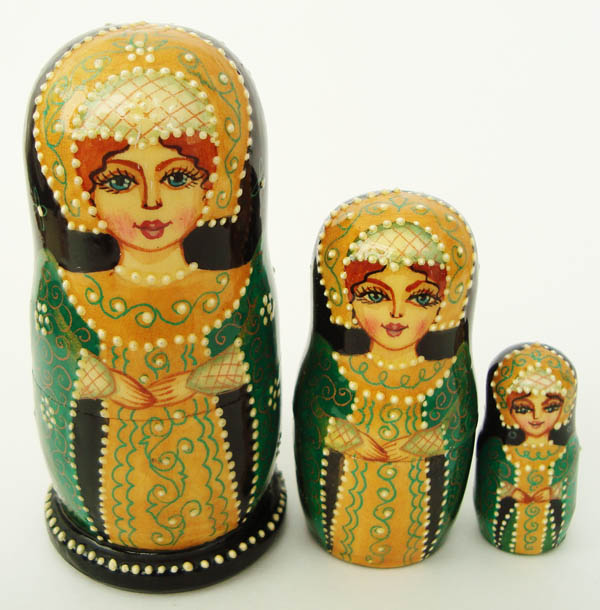 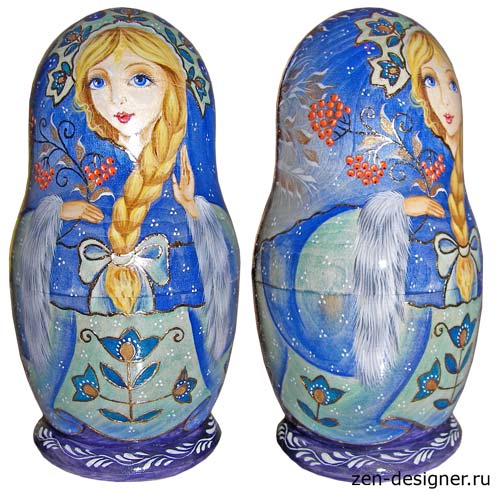 Авторская матрешка
Русские матрешки пользуются большой популярностью не только в нашей стране, но и в Европе, особенно в Германии и Франции. За матрешками закреплена исконно-русская репутация.
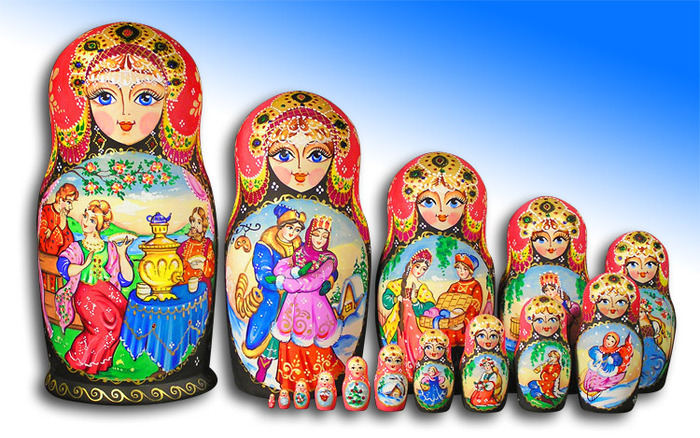 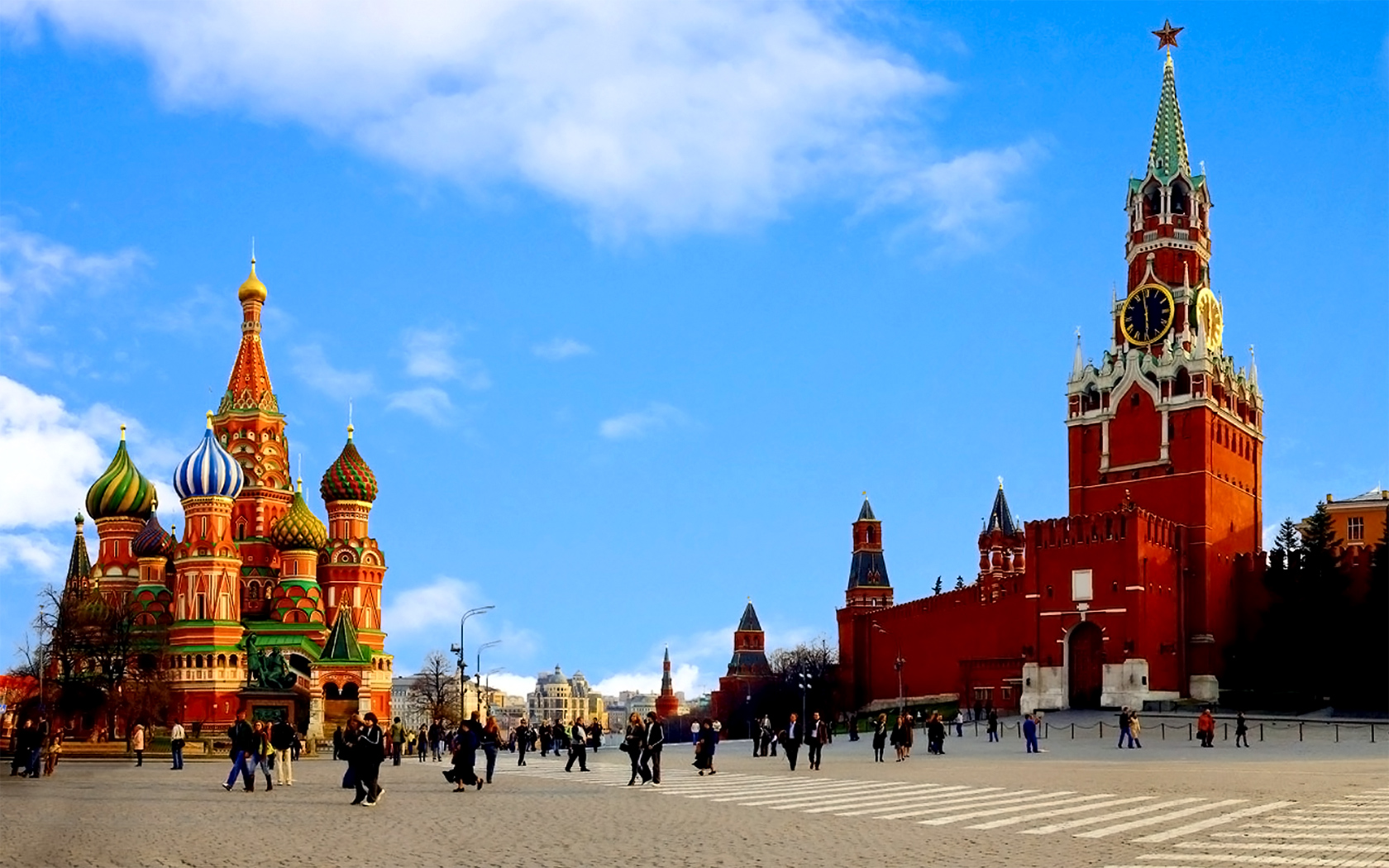 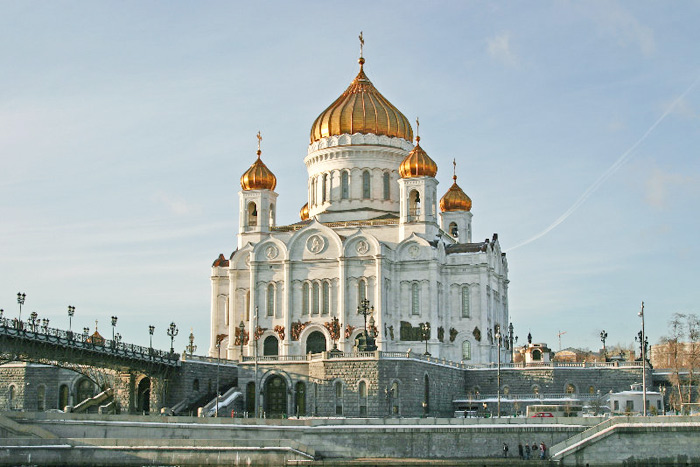 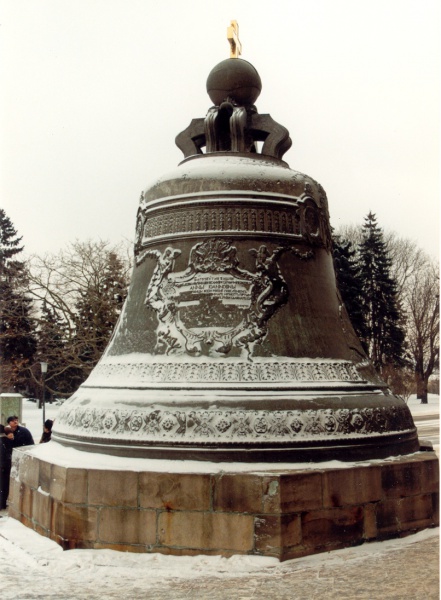 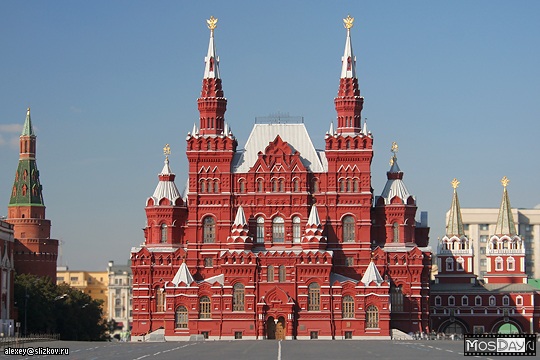 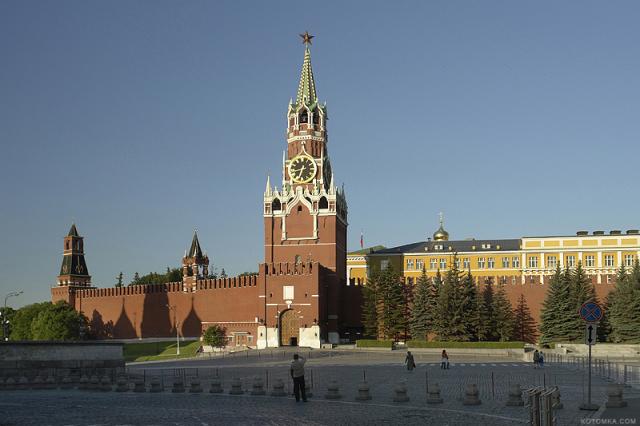 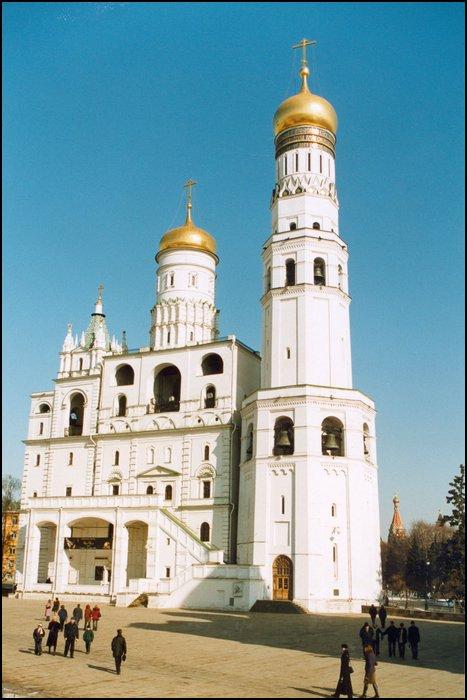 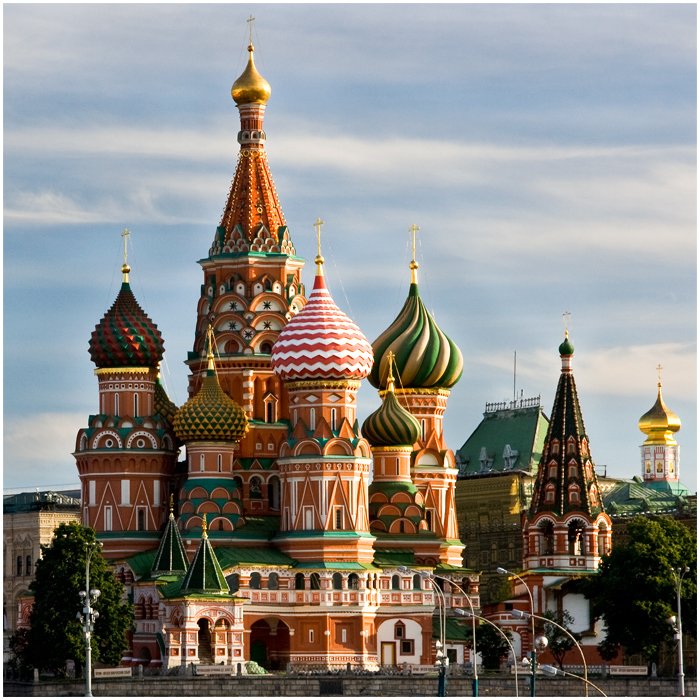 Вправо, снова, нелегко,
Справа, слишком, высоко,
Рядом, завтра, далеко,
Быстро, очень, глубоко.
Готовь сани…, а телегу… .
На чужом хребте… работать.
За его языком не угнаться… .
Береги честь… .

(легко, зимой, летом, босиком, смолоду)